Суђење у разумном року 
у пракси привредних судова

Душка Илић, 
судија Привредног апелационог суда
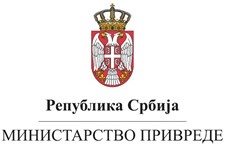 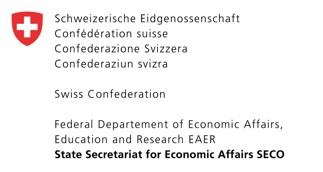 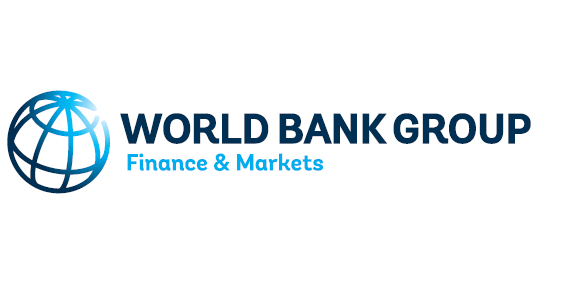 Хотел ,,Стара планина“                    ДЕВЕТИ СТРУЧНИ СКУП АГЕНЦИЈЕ ЗА ЛИЦЕНИЦРАЊЕ СТЕЧАЈНИХ УПРАВНИКА                  25.11.2019.-28.11.2019.
Мерила за оцену трајања суђења у разумном року
Члан 4.
	При одлучивању о правним средствима којима се штити право на
суђење у разумном року уважавају се све околности предмета суђења, пре свега:

сложеност чињеничних и правних питања, 
целокупно трајање поступка и поступање суда, јавног тужилаштва или другог државног органа, 
природа и врста предмета суђења или истраге, 
значај предмета суђења или истраге по странку,
понашање странака током поступка, посебно поштовање процесних права и обавеза, 
поштовање редоследа решавања предмета и 
законски рокови за заказивање рочишта и главног претреса и израду одлука.
Сложеност чињеничних и правних питања

сложеност чињеница које треба утврдити 
сложеност правних питања о којима треба одлучити 
сложеност поступка
Целокупно трајање поступка и поступање суда, 
јавног тужилаштва или другог државног органа

	у једноставним предметима разумним роком сматра трајање поступка до две године 
 	у приоритетним предметима разумним роком сматра краћи рок трајања поступка 
	у сложенијим предметима разумни рок може бити и дужи од две године 
	рокови су дужи ако је поступало више инстанци, 
	посебно се цене периоди неактивности судова и других државних органа) 
	кршења права на суђење у разумном року нема ако је сам подносилац допринео дужем трајању поступка
Природа и врста предмета суђења или истраге
Значај предмета суђења или истраге по странку

Случајеви који захтевају изузетну марљивост (хитност)
Понашање странака током поступка, посебно поштовање 
процесних права и обавеза

Кашњења проузрокована понашањем странака која доприносе дужини трајања поступка су објективне чињенице и не могу се приписати 

Суд је дужан да санкционише процесну недисциплину
Поштовање редоследа решавања предмета
Законски рокови за заказивање рочишта и главног претреса 
и израду одлука
Извештај стечајног управника о току поступка стечаја
Континуитет извршног и стечајног поступка 
намирења потраживања

	Поступак се мора посматрати као целина од подношења иницијалног акта
	Постојање фактичког континуитета свих поступака пред судом 

 Стицање статуса странке у поступку
Утврђење повреде права на суђење у разумном року 
и нови приговор
Последице утврђене повреде
- ХВАЛА НА ПАЖЊИ -

Питања?